Beden Eğitiminde Yaratıcı Drama
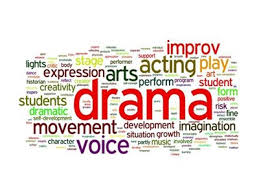 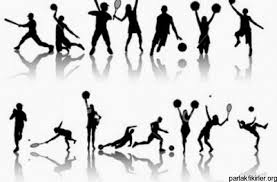 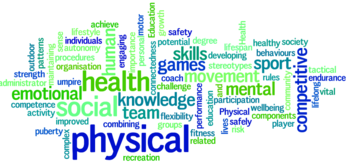 Beden Eğitiminde Yaratıcı Drama
Beden eğitiminde yaratıcı dramanın bir yöntem olarak kullanılması bireylerin 
	bilişsel, 
	duyuşsal ve fiziksel gelişimlerine aynı anda katkı sağlayacağı, 
yeni ve özgün düşünceler üretecek bireylerin yetiştirilmesinde önemli bir role sahip olacağı düşünülmektedir.
Bilişsel
Duyuşsal
Fiziksel
Soytürk, M., Çamlıyer, H., Tepeköylü Öztürk, Ö. ve  Daşdan Ada, E. N. (2007). 9-11 Yaş Grubu Çocukların Temel Hareket Becerilerinin Örüntüleşmesinde Yaratıcı Drama’nın Etkisi. Yayınlanmamış Yüksek Lisans Tezi. Celal Bayar Üniversitesi, Sağlık Bilimleri Enstitüsü, Manisa.
Beden Eğitimi ve Spor Dersi Öğretim Programı ve Yaratıcı Drama
Ortaokul Beden Eğitimi ve Spor Dersi Öğretim Programı’nın amacı; 
Öğrencilerin,
Hareket becerileri
Aktif ve sağlıklı yaşam becerileri
Öz-yönetim becerileri 
Sosyal ve düşünme becerilerini geliştirerek bir sonraki öğrenim düzeyine hazırlanmalarını sağlamaktır.
Talim, M. E. B., & Başkanlığı, T. K. (2018). Beden Eğitimi ve Spor Dersi Öğretim Programı (Ortaokul 5‐8. Sınıflar).
Yaratıcı Drama ve Beden Eğitimi İlişkisi
Yaratıcı drama
Amaçtan anlaşıldığı üzere;
 beden eğitimi ve spor aracılığı ile
 bilişsel ve duyuşsal beceri alanlarının da aktif hâle gelmesi arzu edilmektedir. 
Yaratıcı drama yönteminin tanımında yer alan duygu ve yaşantıları temel alma ve yaratıcı dramanın sahip olduğu özellikler ile Beden Eğitimi Programının amaçlarının kesiştiği ve birbirlerini desteklediği görülmektedir.
Beden Eğitimi
Uysal, B. (2016). Beden Eğitimi Öğretmenliği Öğrencilerinin Drama Algılarına Yönelik Bir Değerlendirme/Evaluation of Physical Education Teaching Students’ for Drama Perception. Mustafa Kemal Üniversitesi Sosyal Bilimler Enstitüsü Dergisi, 13(35).
Beden Eğitiminde Yaratıcı Drama
Yaratıcı Drama Çalışmalarının
Isınma Aşamasındaki Oyunlar
Beden Eğitimi Dersinde
Eğitsel Oyunlar
Amaç ve içerik yönünden neredeyse birebir örtüşmektedir.
Yaratıcı Dramanın Evreleri
Isınma /Hazırlık
Canlandırma
Değerlendirme
Beden Eğitimi Dersinin Evreleri
Giriş
Esas
Değerlendirme- Soğuma
Soytürk, M., Çamlıyer, H., Tepeköylü Öztürk, Ö., & Daşdan Ada, E. N. (2007). 9-11 Yaş Grubu Çocukların Temel Hareket Becerilerinin Örüntüleşmesinde Yaratıcı Drama’nın Etkisi. Yayınlanmış Yüksek Lisans Tezi. Celal Bayar Üniversitesi, Sağlık Bilimleri Enstitüsü, Manisa.
SONUÇ
Alanda yapılan çalışmaların gösterdiği iki önemli nokta bulunmaktadır.
1
2
Beden eğitimi öğretmenliği, programında yaratıcı drama yönteminin yeterince araştırılmamış olmasıdır.
Yaratıcı dramanın nasıl daha etkili olacağını tespit etmek amacıyla uygulamalı çalışmalara yönelmiş olmasıdır.
Uysal, B. (2016). Beden Eğitimi Öğretmenliği Öğrencilerinin Drama Algılarına Yönelik Bir Değerlendirme/Evaluation of Physical Education Teaching Students’ for Drama Perception. Mustafa Kemal Üniversitesi Sosyal Bilimler Enstitüsü Dergisi, 13(35).
SONUÇ
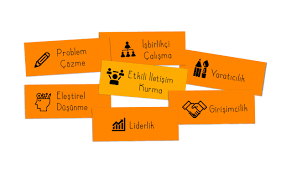 Yaratıcı Dramanın bir yöntem olarak kullanılması, 21. yy becerilerine sahip birey yetiştirme amacına uygun bir araç olabileceği düşünülmektedir.
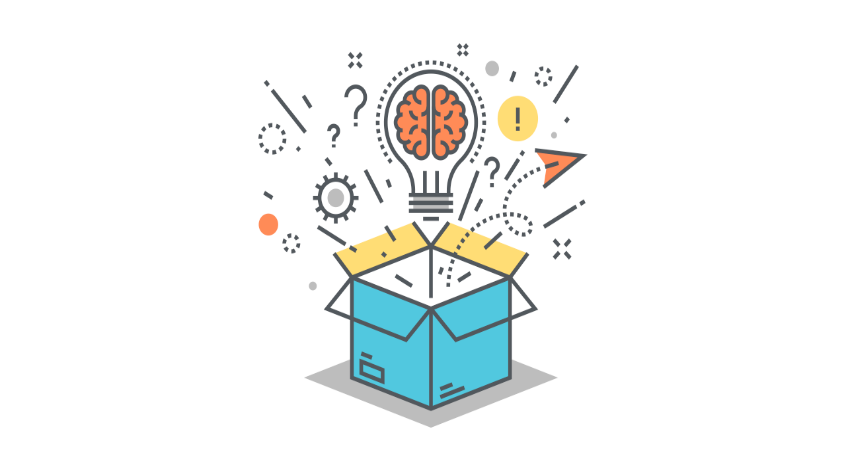 ÖNERİLER
Özellikle ilköğretimin I. Kademesinde yaratıcı drama eğitiminin beden eğitimi derslerinde kullanılması çocukların beden eğitimi dersini sevmelerine, aktif yaşam ve spor kültürü oluşturmalarına katkı sağlayabilir.
ÖNERİLER
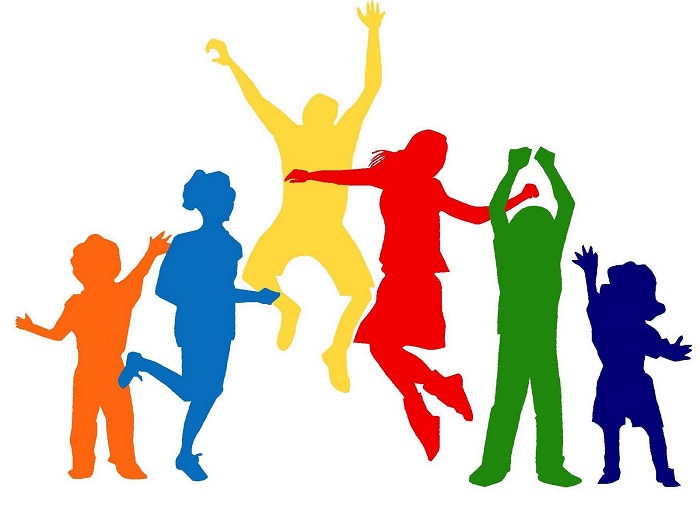 Yaratıcı drama yöntemi kullanılarak beden eğitimi derslerinde, sosyal beceri, sosyal uyum ve iletişim becerileri gelişimini sağlamaya yönelik ders planları hazırlanabilir.
Yaratıcı drama yöntemi ile moral değerler geliştirme üzerine beden eğitimi ve spor öğretiminde araştırmalar yapılabilir.